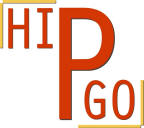 De eeuwig rijke God
dr. Raymond R. Hausoul
Een belofte
Moet je door het water gaan – Ik ben bij je; of door rivieren – je wordt niet meegesleurd. Moet je door het vuur gaan – het zal je niet verteren, de vlammen zullen je niet verschroeien. Want Ik, Jhwh, ben je God, de Heilige van Israël, je redder.

– Jesaja 43:2-3
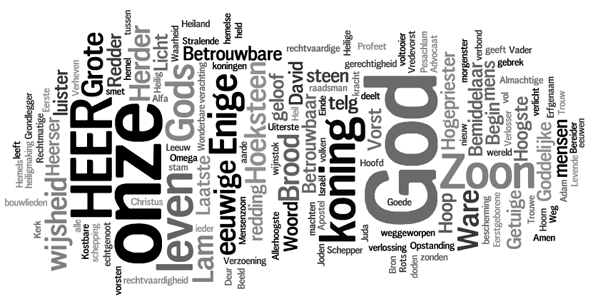 Jezus Christus, beeld van God
‘Op velerlei wijzen en langs velerlei wegen heeft God in het verleden tot de voorouders gesproken door de profeten, maar nu de tijd ten einde loopt heeft Hij tot ons gesproken in zijn Zoon, die Hij heeft aangewezen als enig erfgenaam en door wie Hij de wereld heeft geschapen. In Hem schittert Gods luister, Hij is zijn evenbeeld’ (Hb1:1-3a).
Voorbeeld: Gods berouw
Sectoren VS segmenten
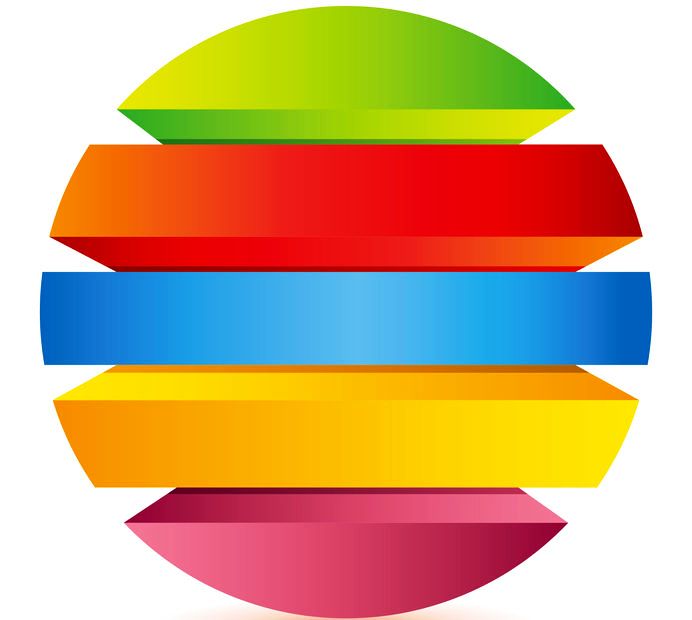